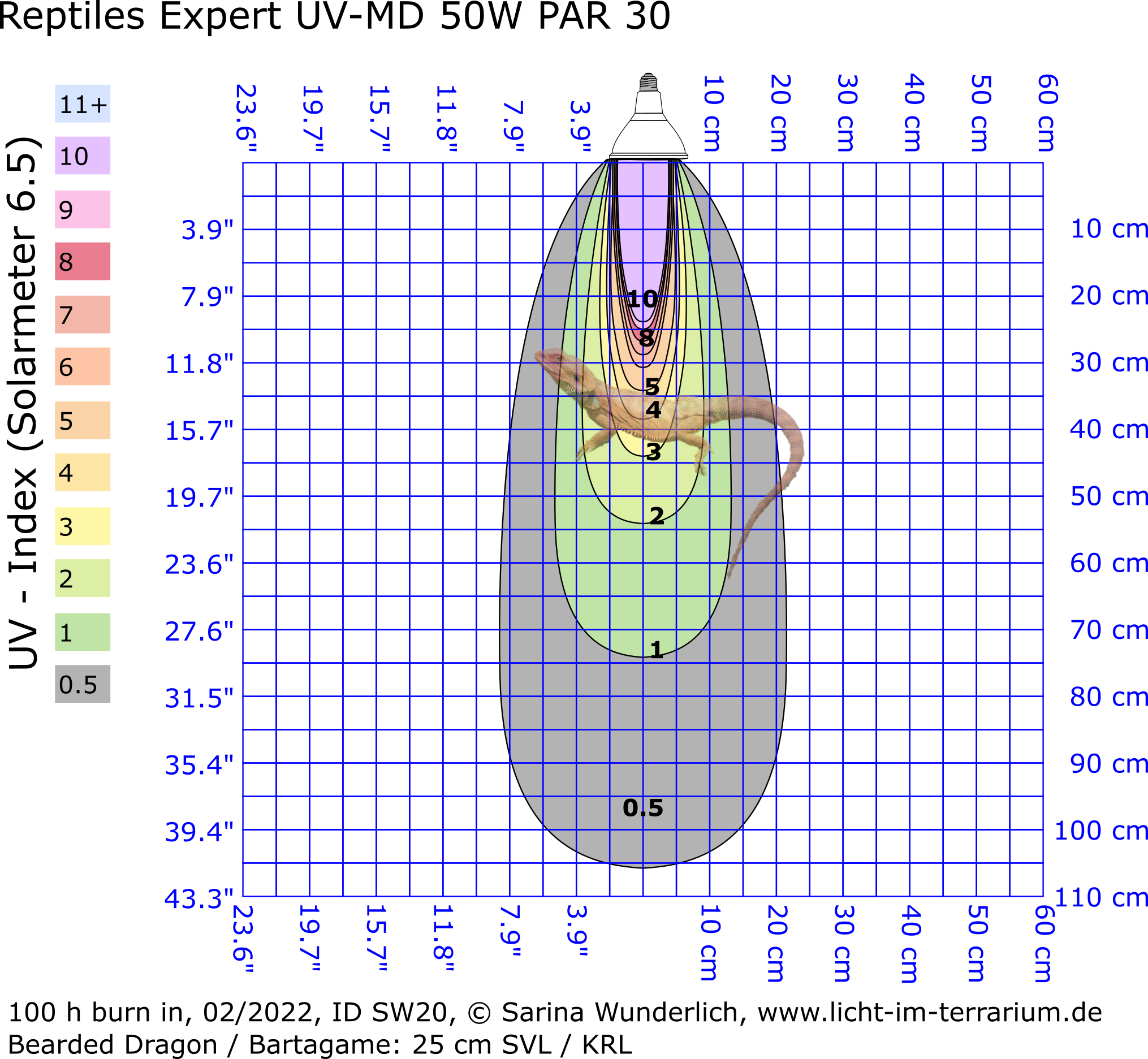 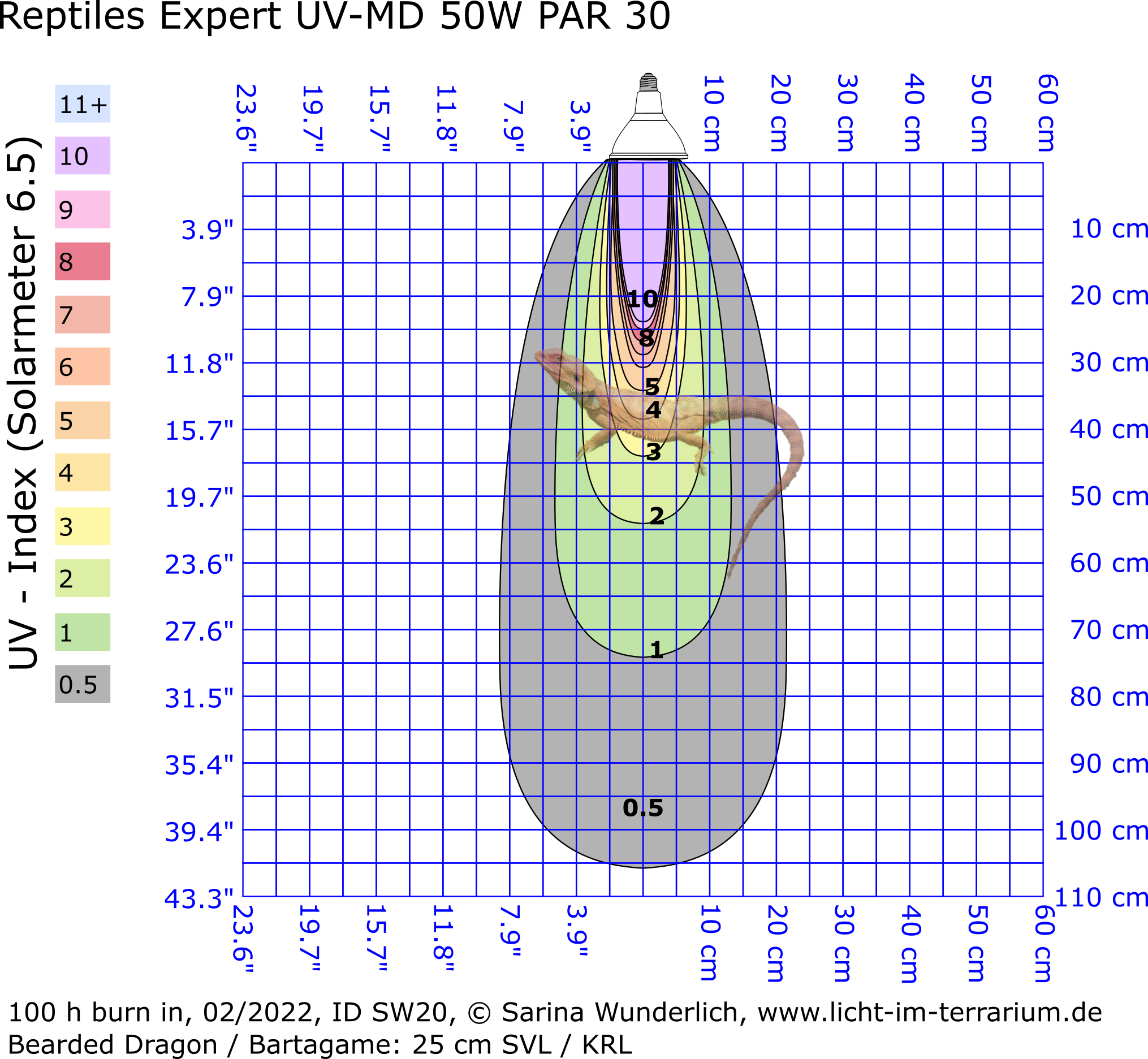 Licht im Terrarium
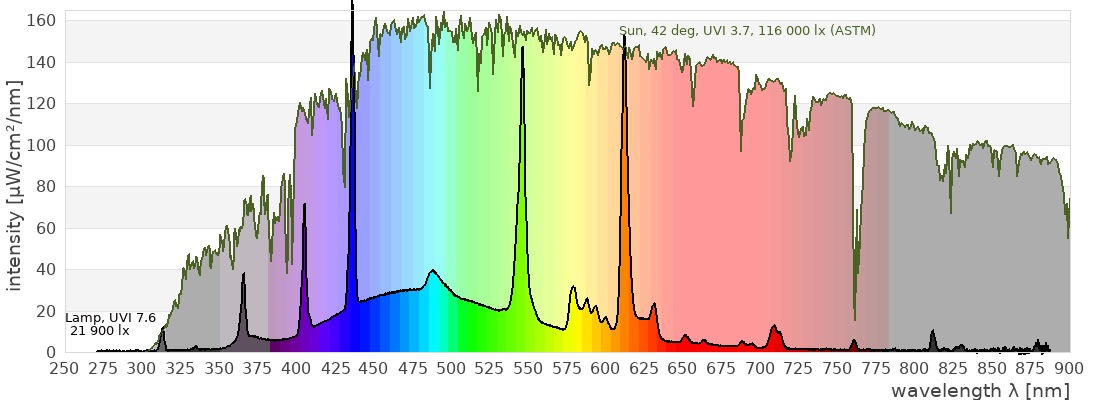 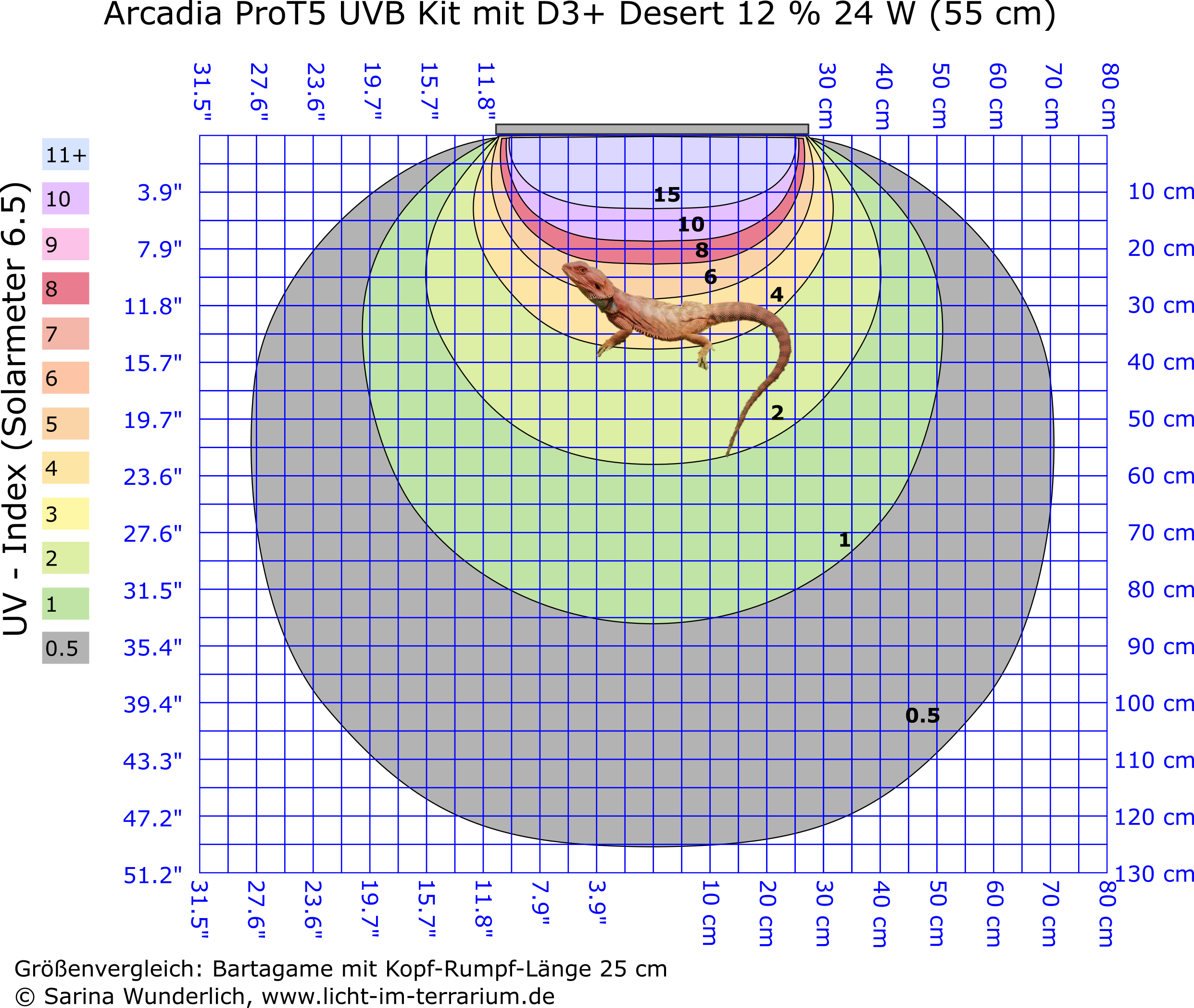 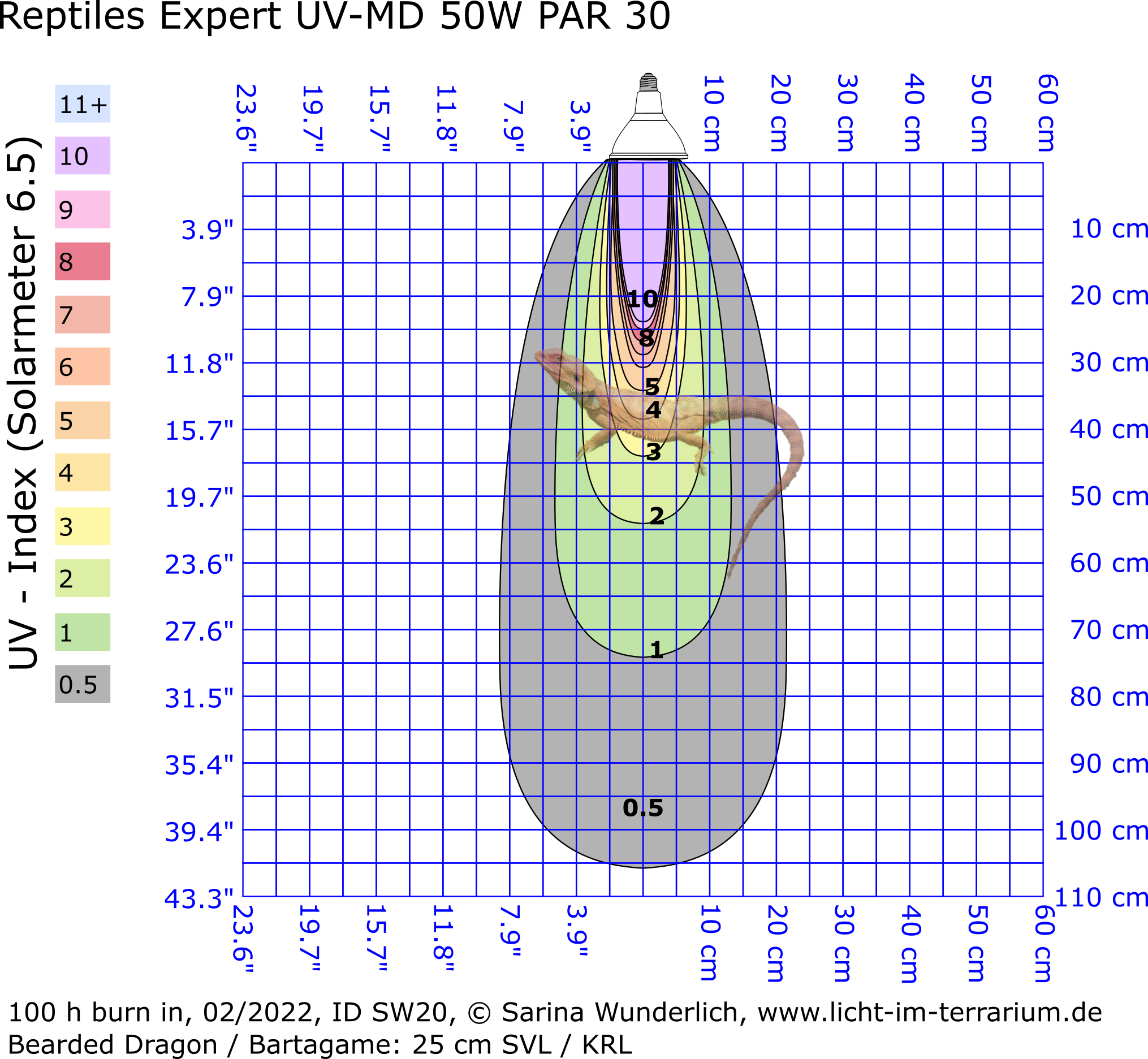 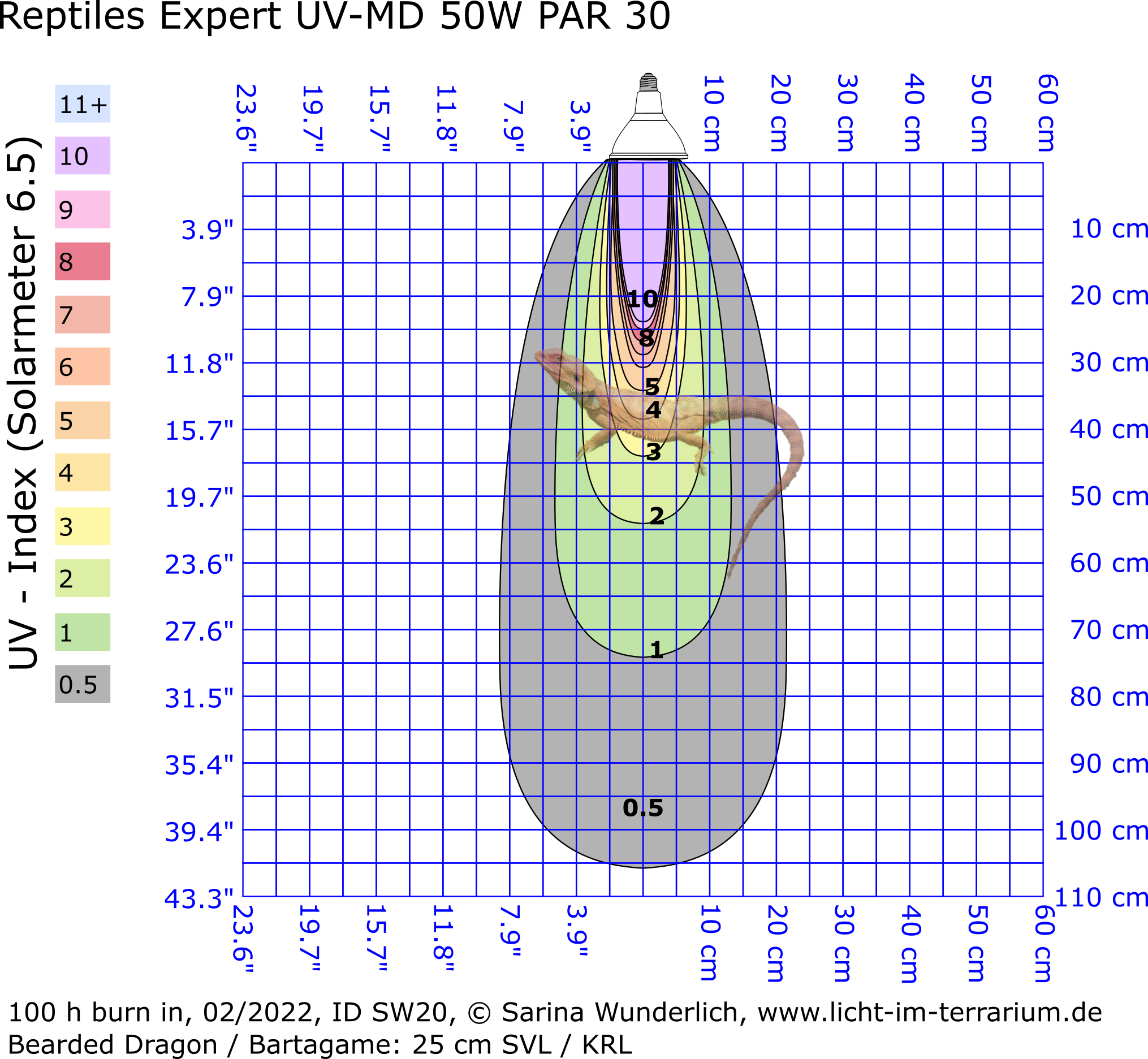 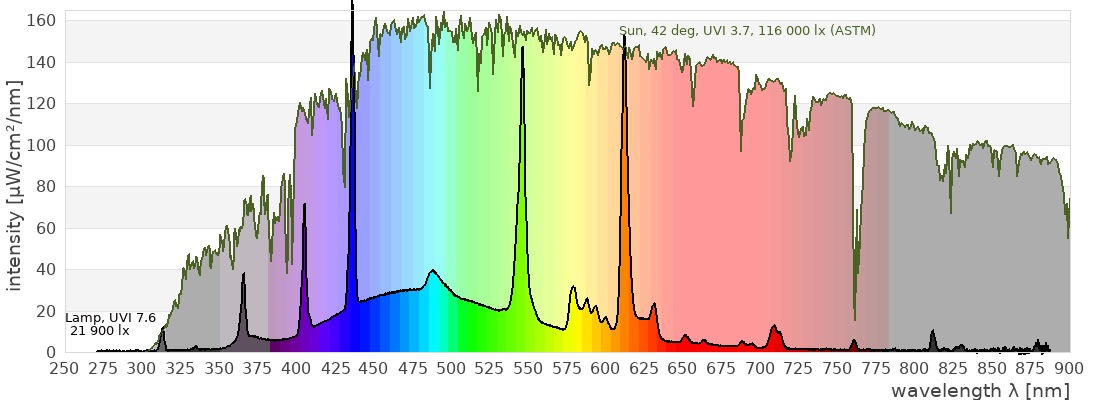 Licht im Terrarium
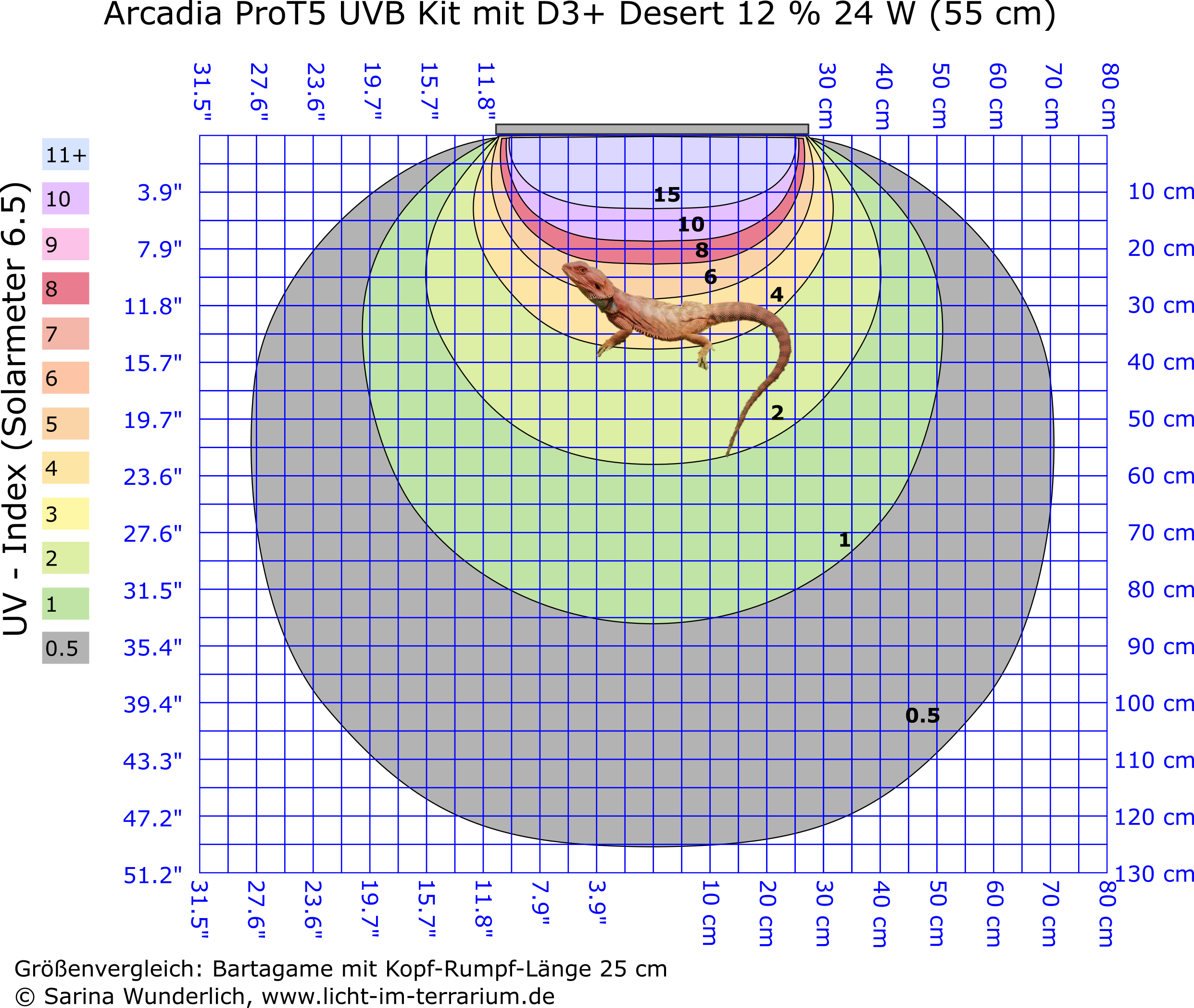